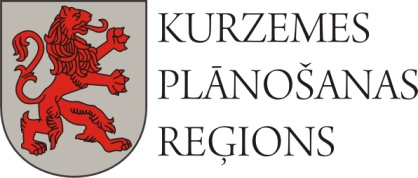 Kurzemes plānošanas reģiona darbības virzieni 2015.gadam
Kristiāns Godiņš
KPR Administrācijas vadītājs
04.02.2015., KPRAP sēde Rojā
KPR budžets 2015.gadā
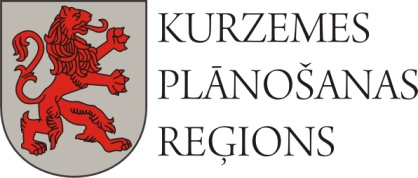 Iestādes organizatoriskie darbi 2015.gadā
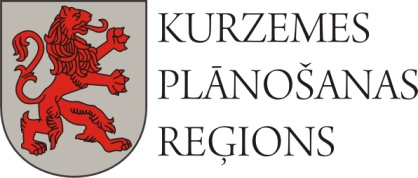 Plānošanas reģiona attīstības padomes un pašvaldību vadītāju kopsapulču sēžu organizēšana;
Reģiona viedokļa pārstāvniecība dažāda mēroga un līmeņa komitejās, apakškomitejās, darba grupās, t.sk. arī starptautiskā līmeņa;
Sadarbības koordinācija un pašvaldības viedokļu apzināšana;
Sabiedrības informēšana par reģiona aktualitātēm;
Citi organizatoriskie darbi.
Plānošanas nodaļa
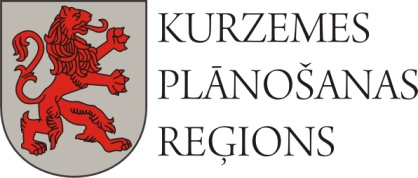 Kurzemes plānošanas reģiona Ilgtspējīgas attīstības stratēģijas 2015.-2030.gadam  (IAS) un Kurzemes plānošanas reģiona Attīstības programmas 2015.-2020.gadam  (AP) izstrāde
IAS un AP projektu pilnveidošana atbilstoši publiskās apspriešanas rezultātiem,  izvērtējot un ņemot vērā  iesniegtos komentārus un priekšlikumus;
Pilnveidoto IAS un AP projektu iesniegšana VARAM atzinuma sniegšanai;
Pēc VARAM atzinuma saņemšanas, tajā izteikto iebildumu un priekšlikumu izvērtēšana un, ja nepieciešams, IAS un AP projektu precizēšana un atkārtotas publiskās apspriešanas organizēšana;
IAS un AP galīgo redakciju sagatavošana un iesniegšana KPR Attīstības padomei apstiprināšanai.
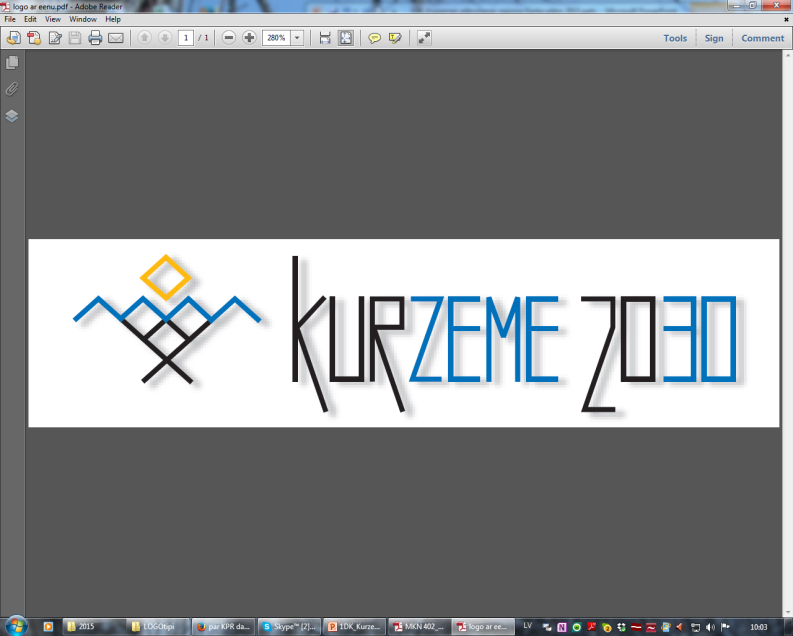 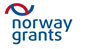 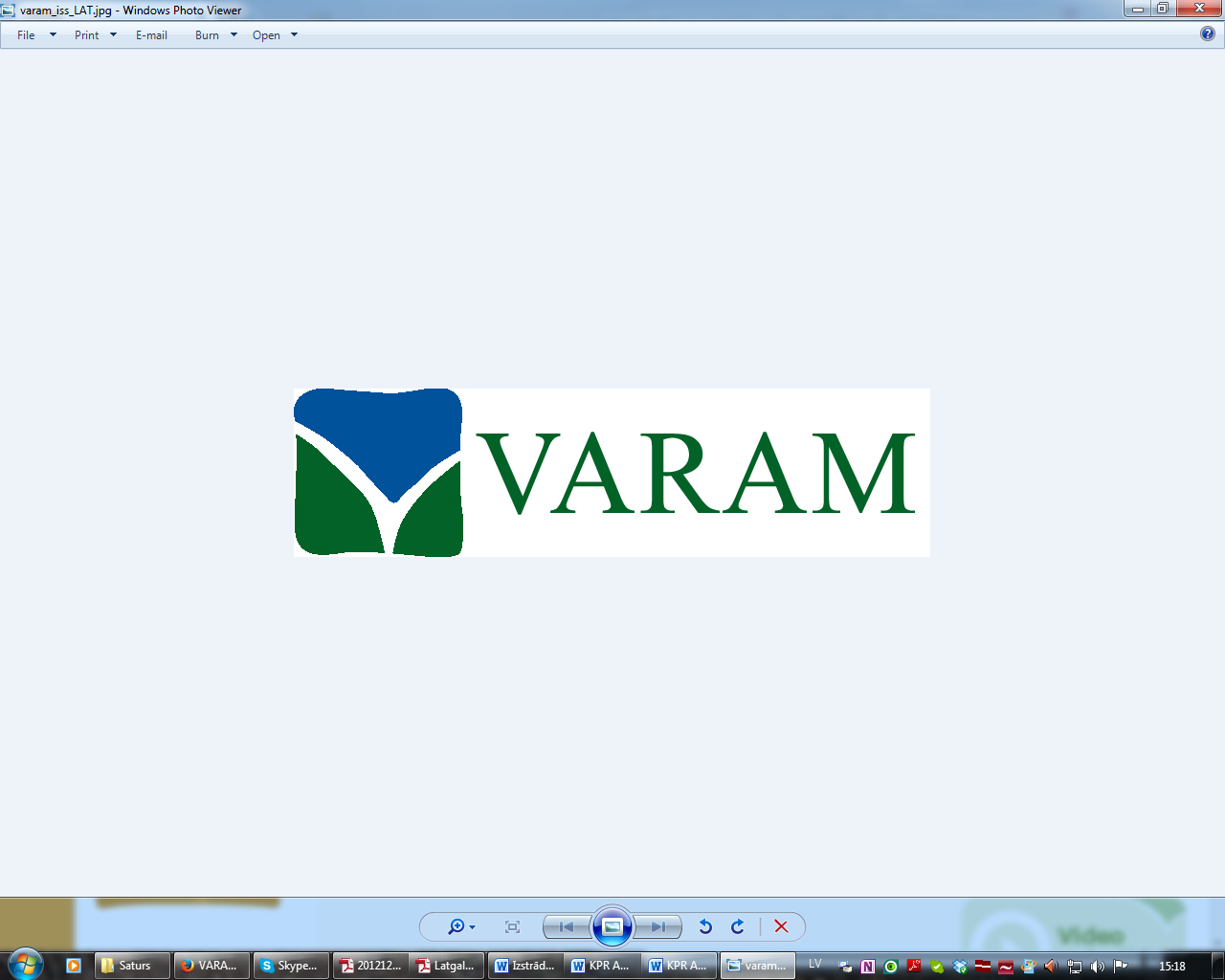 Plānošanas nodaļa
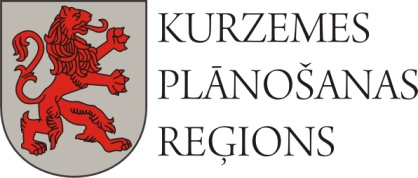 Vietējo pašvaldību teritorijas attīstības plānošanas koordinēšana un pārraudzība;
Semināru organizēšana pašvaldību darbiniekiem un citām sabiedrības mērķgrupām;
Komentāru sagatavošana un priekšlikumu sniegšana ar attīstības plānošanu saistīto tiesību aktu projektu, nacionāla un reģionāla līmeņa attīstības plānošanas dokumentu izstrādei;
Atzinumu sagatavošana par vietējo pašvaldību projektu iesniegumiem reģionālās attīstības atbalsta saņemšanai .
Sabiedriskā transporta nodaļa
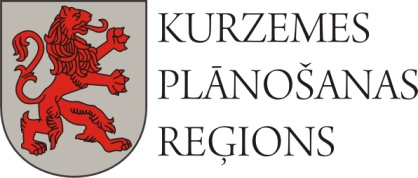 Sabiedriskā transporta maršruta tīkla organizēšana atbilstoši pasažieru vajadzībām:
Pašvaldību viedokļu noskaidrošana un apkopošana;
Iedzīvotāju iesniegumu izskatīšana;
Pasažieru plūsmas un tās izmaiņu izpēte vilcienu un autobusu maršrutos.
Dalība Satiksmes ministrijas izveidotajā Sabiedriskā transporta padomē un sadarbība ar VAS «Autotransporta direkcija»;
Kurzemes reģiona maršrutu autobusu pieturvietu apsekošana un uzraudzība. Datu ievade un aktualizēšana  vienotā valsts Pieturvietu reģistrā.
Projekti 2015.gadā
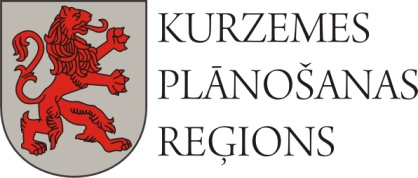 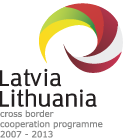 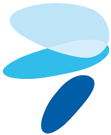 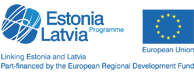 Ieviešanā esošie projekti 2015.gadā
Latvijas – Lietuvas programmas projekts “E-Utilities” (28.02.2015.)
Intelligent Energy Europe projekts “Build up skills II” (30.04.2016.)
Igaunijas – Latvijas programmas projekts “Riverways” (14.06.2015.)
Igaunijas – Latvijas programmas projekts  “Coastal project” (30.06.2015.)
Projektu pieteikumu izstrāde2015.gadā
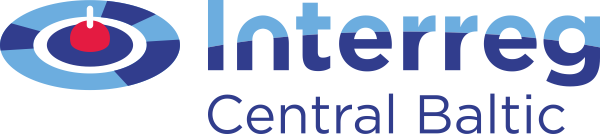 Interreg Central Baltic – plānoti 2 uzsaukumi - ~ 8-10 projektu idejas 
Interreg Latvija – Lietuva – uzsaukums plānots ne ātrāk kā gada vidū – sadarbības, kontaktu, kopēju interešu veidošana ar Lietuvas pusi un ~ 5-6 projektu ideju virzīšana 
Interreg Igaunija - Latvija – uzsaukums plānots ne ātrāk kā gada vidū - ~ 3-4 projektu ideju virzīšana
Citi finanšu avoti - ~ 1-3 projektu ideju virzīšana
Izmaiņas 2015.gadā
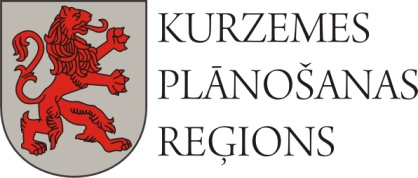 Līdz 2015.gada 31.martam KPR ir jāreģistrē jauna struktūrvienība «Kurzemes reģiona Uzņēmējdarbības atbalsta centrs», to paredz LR Vides aizsardzības un reģionālās attīstības ministrijas sagatavotais informatīvais ziņojums «Par Plānošanas reģiona darbības pilnveidošanu». 

ES Struktūrfondu informācijas centrs savas informatīvās darbības turpinās tikai tehniskās palīdzības projekta ietvaros līdz 2015.gada  31. decembrim.

(ES Struktūrfondu informācijas centrs) + Kurzemes reģiona Uzņēmējdarbības atbalsta centrs
Kurzemes plānošanas reģiona uzņēmējdarbības atbalsta centrs
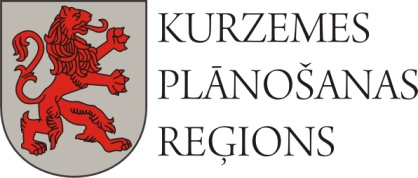 Projektu rezultātu uzturēšana
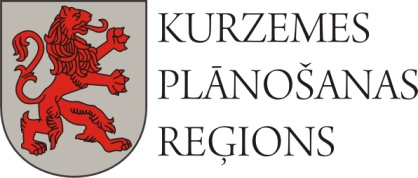 Pašvaldību līdzfinansējums 2014.gadā *
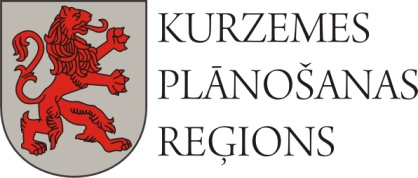 2014.gada pašvaldību līdzfinansējuma ietvaros:

Piesaistīti sociālo pakalpojumu un izglītības jomas eksperti;
Veikta reģiona viedokļa aizstāvība Pārrobežu sadarbības programmu uzraudzības komitejās un darba grupās;
Veikta pašvaldībām nozīmīgu kopīgu projektu ideju iniciēšana un izstrāde;
Veikti pasākumi projektu partneru piesaistīšanā un sadarbības veidošanā;
Noorganizēta «Eiropas gada pašvaldība» konkursa 1. kārta;
Noorganizēts pašvaldību vadītāju labās prakses apgūšanas brauciens uz Igauniju;
Piesaistīti resursi reģiona publicitātes nodrošināšanai.
* Atbilstoši savstarpēji noslēgtajiem līgumiem Par pašvaldību dotācijas piešķiršanu Plānošanas reģionam, plānošanas reģions prezentē atskaiti par līguma izpildi.
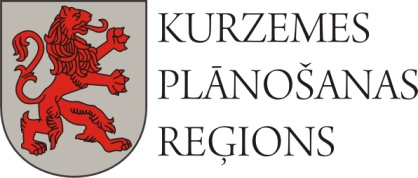 Paldies par uzmanību!
Kurzemes plānošanas reģions
Pulkveža Brieža iela 4, 3.stāvs, Rīga 
www.kurzemesregions.lv  
e-pasts:  pasts@kurzemesregions.lv  
Tel.: +371 67331492